Sed valientes
Sed valientes vosotros los cristianos
	trabajando en la obra del Señor
	Nuestras fuerzas alcanzaran victoria
	con Cristo, el insigne General.
 
	Coro: 
	Algún día veremos los cristianos
	coronado nuestro magno ideal, 
	esparcido por todo nuestro Chile
	la gran obra cristiana nacional
Es inútil que nos tiendan barreras 
	las legiones que ordeno Satán.
	Correremos con gozo la carrera, 
	con Cristo el insigne General.
 
	Coro: 
	Algún día veremos los cristianos
	coronado nuestro magno ideal, 
	esparcido por todo nuestro Chile
	la gran obra cristiana nacional
Ni una lágrima empañe las pupilas
	ni una queja su voz apagara.
	Lucharemos con todo entusiasmo
	guerreando contra las huestes del mal.
 
	Coro: 
	Algún día veremos los cristianos
	coronado nuestro magno ideal, 
	esparcido por todo nuestro Chile
	la gran obra cristiana nacional
Adelante valientes congregados
	preparaos para el día final
	Trayendo a Cristo esas almas perdidas
	triunfaremos en la Excelsa Canaán.
 
	Coro: 
	Algún día veremos los cristianos
	coronado nuestro magno ideal, 
	esparcido por todo nuestro Chile
	la gran obra cristiana nacional
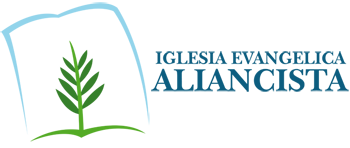